Patient feedback for revalidation – consultation on changes10 May 2019
[Speaker Notes: 45 mins in total:
5 mins intro – why feedback is important and why we’re revising requirements
5 mins proposed changes and intro small group work
15 mins table discussions
15 mins feedback to room
5 mins next steps]
Why does patient feedback matter?
Unique view

Patients feel heard

Better patientexperiences

More self-aware

Fewer complaints
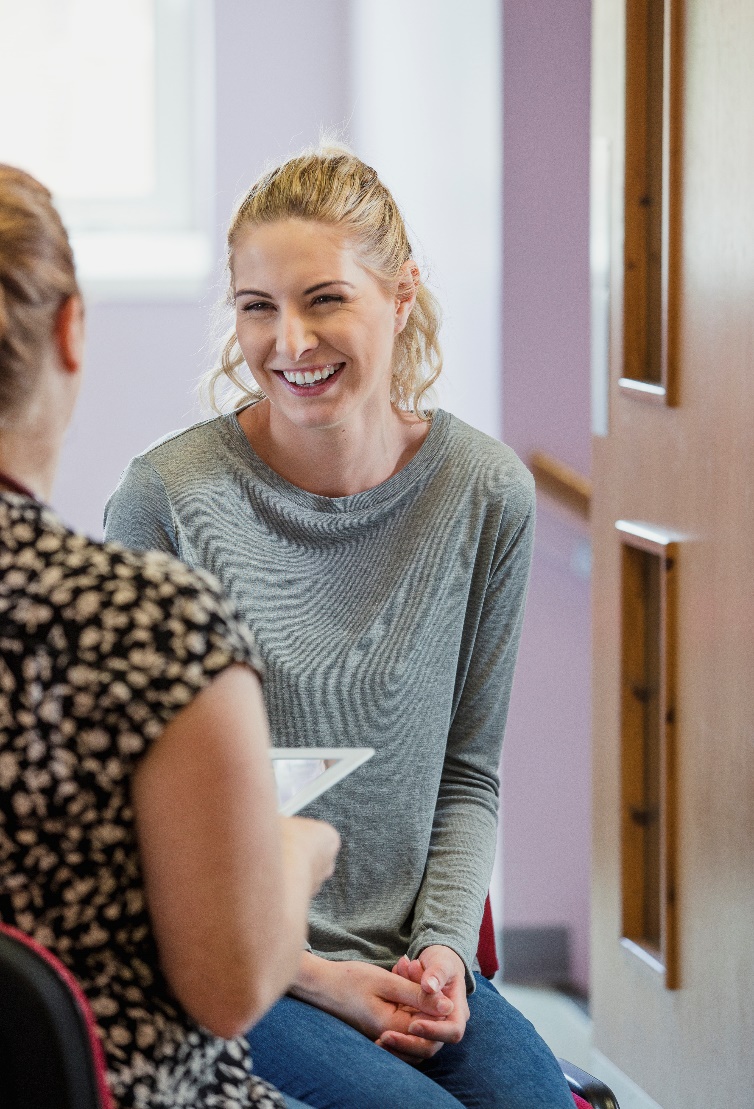 We heard…
Reflect on feedback more often –
but no time for more surveys
Important some feedback is objective
Welcome flexibility – with guidance
One size fits all doesn’t work
Support approach based on principles
Our proposals  – key principles
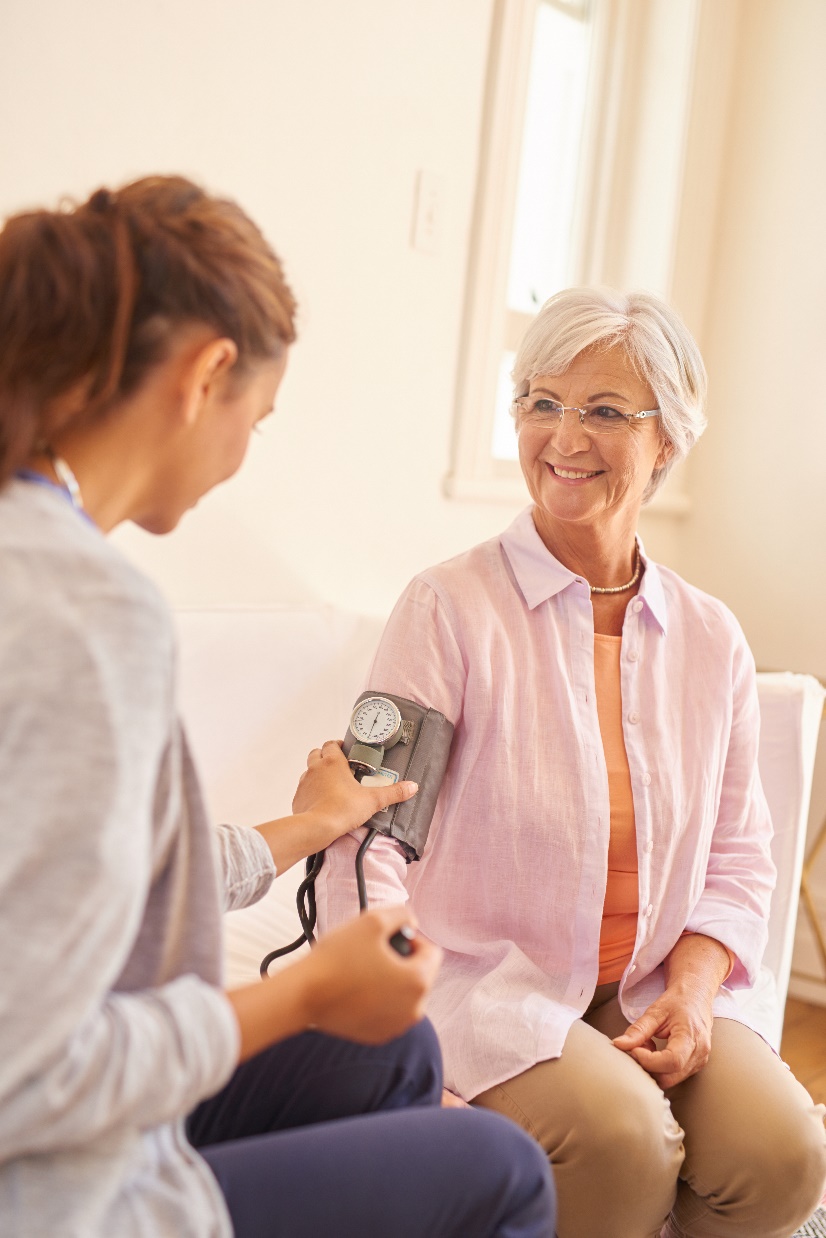 1  Regular reflection
2  Whole scope of practice
3  Accessible to patients
4  Patients informed of purpose
5  Review and act in a timely manner
Supporting guidance explains how they can be applied
Table discussions
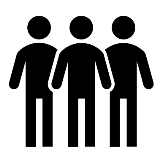 Split into groups (at tables)

15 minutes to discuss key areas

Write comments on capture sheets
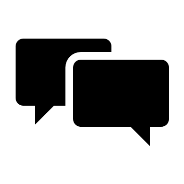 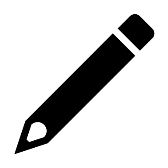 Group feedback
Principles

Reflecting on informal feedback yearly

Structure around the formal exercise
What’s next?
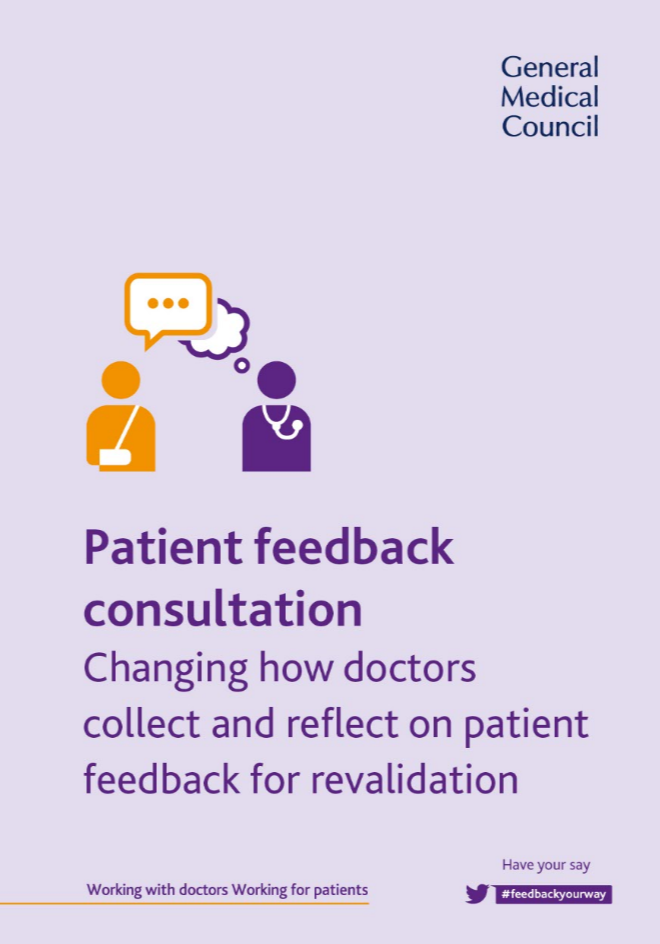 The consultation is open until 23 July 2019
How you can help
Respond to our consultation!
Promote to your networks, colleagues, family and friends
Join the discussion on social media using #feedbackyourway tagging @gmcuk
Contact us at patientfeedback@gmc-uk.org
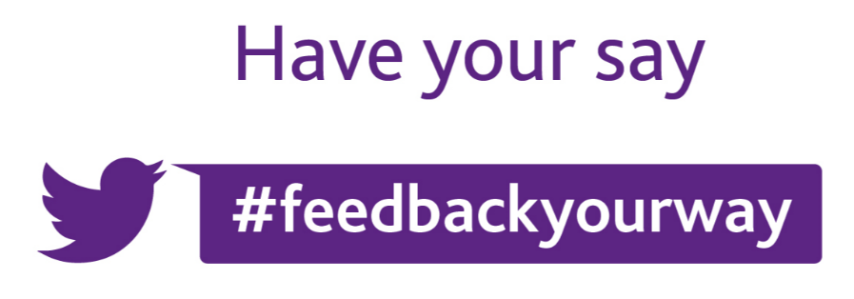